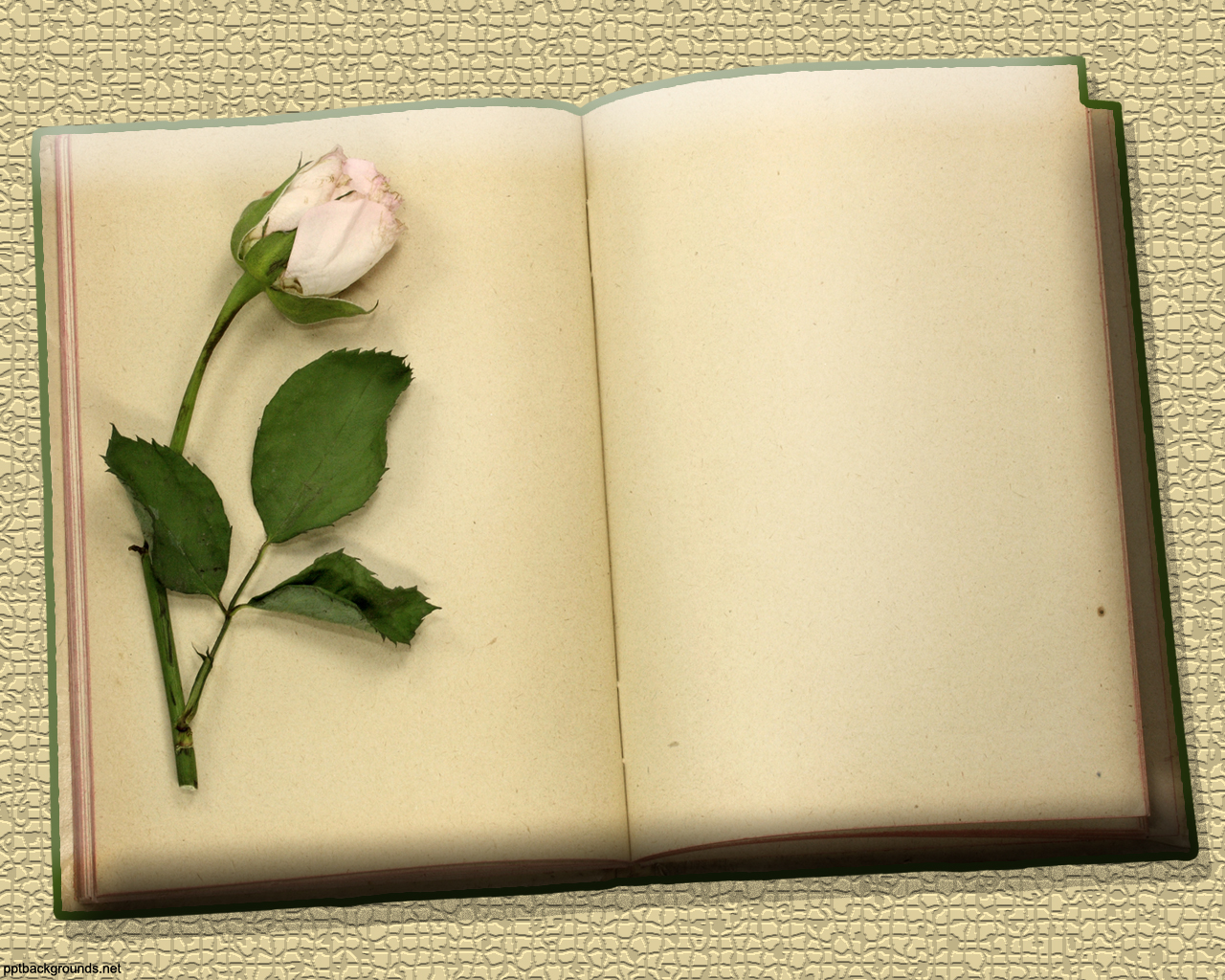 TONE  PAVČEK: 
PRAVA  PESEM
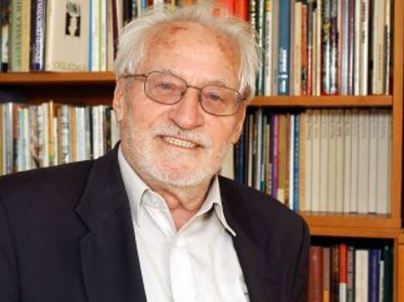 Prava  pesem  se  piše  sama,prava  pesem  se  bere  sama,prava  pesem  je  kakor  mama,od  življenja  samega  dana,z  rano  in  rožo  zaznamovanain  ena  sama.
Prava  pesem  se  piše  zjutraj,prava  pesem  se  piše  čez  danin  se  piše,  kadar  se  piše  seveda,na  večer  in  se  piše  ponoči,prava  pesem  se  piše  noč  in  dan,prava  pesem  se  piše,  kadar  ni  môčisrcu  biti  nič  drugega  kakor  besedain  vsebeseda.
PESEM  je  krajše besedilo,  
ki  je  napisano  v  verzih.  
Lahko  izraža  
osebna  čustva  in  misli  pesnika.  
Ima  kitice  in  verze,  
pogosta  je  tudi  rima.
Šele  potem,  če  ti  sreča  v  besedo  kane,šele  potem,  če  beseda  beseda  ostane,šele  potem,  če  ti  je  kdo  ne  ukradein  če  med  ničbesedami  ne  propade,pesem  (mogoče  prava)  nastanezate  in  zame.
VSEBINA  PESMI
kitica:  
pesem  se  porodi  v  navdihu,  pritegne  bralca,  
je  enkratna  in  neponovljiva,
zaznamuje  jo  življenje  
z  bolečino,  žalostjo, trpljenjem  
in  veseljem, radostjo, smehom  
(je z rano in rožo zaznamovana);
Pesnik  pripoveduje  o  tem,  kako,  kdaj  in  pod  katerimi  pogoji  nastane  prava  pesem  za  bralca  in  pesnika.
kitica:  
pesem  nastaja  v  različnih 
delih  dneva  oz.  takrat,  
ko  se  srce  želi  izpovedati;
kitica:  
da  nastane  prava  pesem  
za  bralca  in  pesnika,  
se  morajo  izpolniti  
naslednji  pogoji:
pesnik  mora  imeti  
srečo  v  izboru  besede,
beseda  mora  ohraniti  
svoj  pomen,  sporočilo,
besede  ne  sme  nihče  ukrasti,
beseda  ne  sme  
med  ničbesedami  propasti.
Analiza  pesmi
ZGRADBA:  
pesem  ima  3  kitice,  ki  so  različno  dolge: 
1.  in  3.  kitica  obsegata  po  6  verzov/vrstic,
2.  kitica  obsega  8  verzov/vrstic.
Verzi  so  različno  dolgi,  zato  rečemo,  da  je  pesem  napisana  v  svobodni  obliki.

RIMA  je  v  pesmi  prisotna:  
sama – mama
dana – zaznamovana
ponoči – moči
kane – ostane – nastane
ukrade – propade
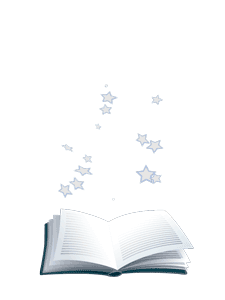 Pesniška  sredstva
OKRASNI  PRIDEVEK:
Prava  pesem …
PRIMERA/KOMPARACIJA:
prava  pesem  je  kakor  mama …
kadar  ni  moči  srcu  biti  nič  drugega  kakor  beseda 
NOVOTVORBE/NEOLOGIZMI:  so  na  novo  tvorjene  besede,  ki  si  jih  izmisli pesnik  sam  (vsebeseda,  ničbeseda).
vsebeseda – beseda,  ki  vse  obsega,  pomeni
ničbeseda – beseda,  ki  nima  smisla,  pomena
POOSEBITEV
… če  ti  sreča  v  besedo  kane …

BESEDE  S  PRENESENIM  POMENOM/METAFORE:
-  z  rano  in  rožo  zaznamovana – pesem  lahko  zaznamuje  bolečina,  trpljenje,  veselje,  radost …
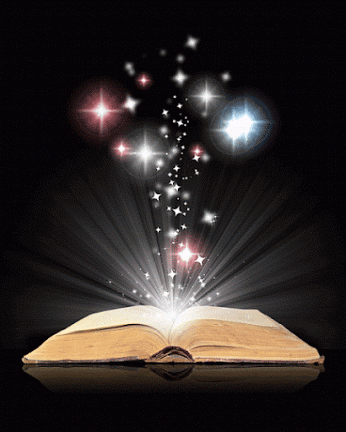 Vrsta  pesmi
Gre  za  LIRSKO OZ. IZPOVEDNO PESEM,  ki  pomeni ubeseditev  človekovega notranjega sveta, izpovedovanje občutij,  razmišljanj  in  predstav (misli, čustev, razpoloženj).
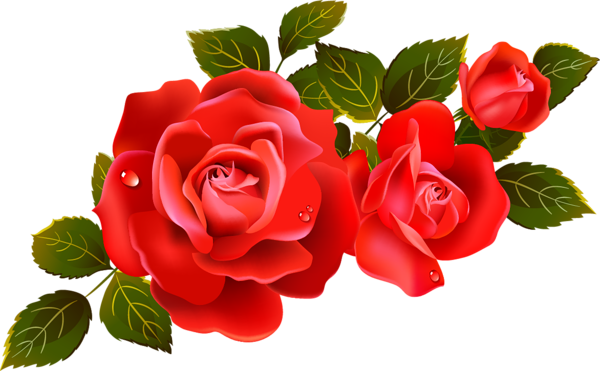